TY Modules
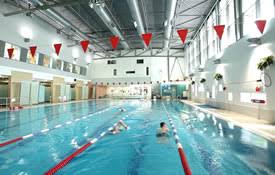 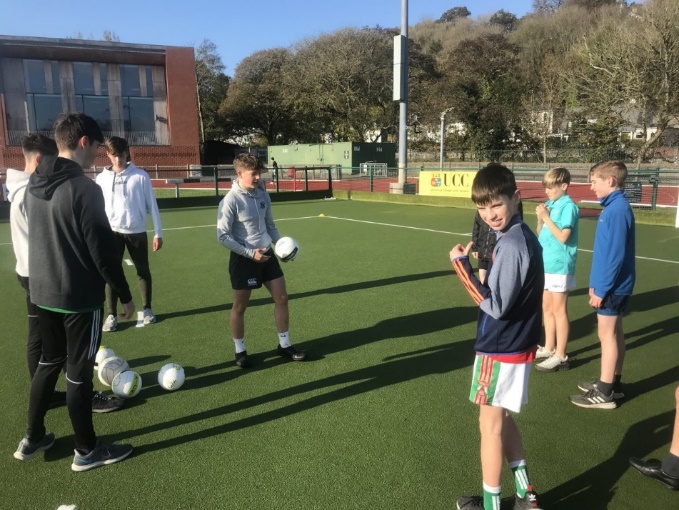 Mission Statement 
“To promote the personal, social, vocational, and educational development of students and to prepare them for their role as autonomous and participative members of society” 

Be the best person that you can be!
TY Management Team
Calendar 2022 - 2023
The calendar of events will be confirmed once the school timetable is completed during the summer holidays.
Work Experience
Dates will be confirmed once Calendar is set 

 You must find your own placement
 Worthwhile 
 Practical experience of the real world
 2 Weeks
All associated forms are on the College Website in the TY NEWS section
Social Work
You must find your own placement
 Worthwhile 
  A chance to give back to your community
  Builds self esteem 
     Practical experience of the real world
  Practical Christianity
  1 Week 
 Garda vetting may be required by your social work provider- you can only be Garda   vetted if you are 16 yrs of age. You can not apply in advance only on or after your 16th  Birthday . The application for vetting is available from the TY Coordinator and is submitted to the school office and  NOT directly to The Gardai
New experiences
Social Work
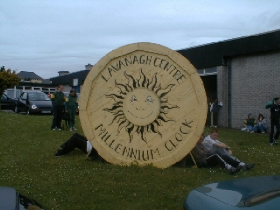 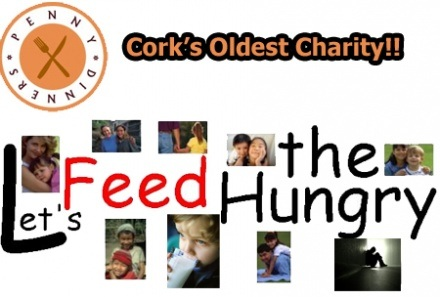 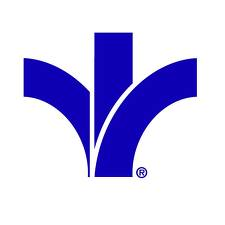 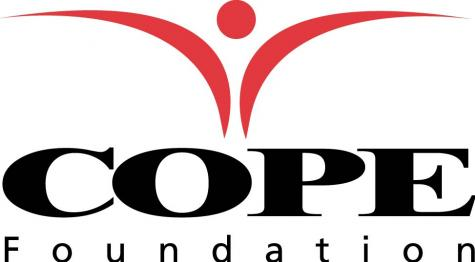 Examples of Placements
C.O.P.E.
Day-care Centre`s for the elderly such as Westgate Foundation
SHARE
Children’s day-care centre, St. Mary’s Of The Isle
Meals-On-Wheels
Penny Dinners
New experiences
How the Modules work.
TY Modules are divided into two sections

Full year Modules. Each student chooses one module from the Full year module list and he takes that module for the full academic year. This takes place over 1 period a week 

Half Year Modules. Each student chooses two modules, one to be taken from August to December and the other to be taken from January to May. They take place over a double period.
Modules Application Form
A Questionnaire to choose your Modules is included in this email 
Please read through this PowerPoint with your Son before completing the Questionnaire 
The form asks you to rank your choices in order of preference, we will endeavour to offer your son his number 1 choice however number limitations apply to certain modules see detailed listing below
Full Year Modules
1. Barista  Full Year Level 1 & 2 and  culinary skills.
This is a high demand module however there are only 12 places available.
There is a course fee of €120  and this covers ingredients for the meals being created by the boys and exam fees for level 1 and 2 Barista qualifications, these qualifications are internationally recognised.
This is the 2nd year of this popular module and the 1st year that it is being offered as a full year module.
This is an off campus module which takes place in Mode Café on Washington Street.
2. Introduction to Computer Aided Design
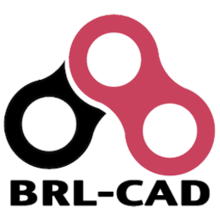 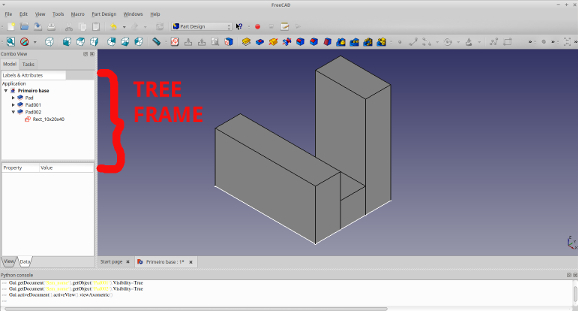 SketchUp
SketchUp is a 3D modelling computer program for a wide range of drawing applications such as architectural, interior design, landscape architecture, civil and mechanical engineering, film and video game design  

(https://www.sketchup.com/programs/sketchup-story )
Aims & Contents
Contents
Aims
Introduction to CAD & Google Sketchup  
Google Sketchup basics and 3D modelling  
Classroom lead and self-paced CAD design tutorials. 
Design assignments.
To introduce and give the students experience of Computer Aided Design.  
To develop students IT fluency.   
To promote problem solving.  
To develop team work and communication
Continuous classroom assessment
Design Exercise Assignment
Final design exam
End of project model build
Note on CAD
To allow for differentiation between the students the class works on a much more open structure. All students will be introduced to sketchup as a class but there after a community of learners approach is employed.  
The teacher’s role is as an advisor and supervisor. The students will work in an open plan office setup where students will work alone or in groups as required.  
Students are encouraged to look for help from each other an online. This setup is ideal as the students work in an environment very similar to real life. Help from the teacher is regarded as the final step.
3. Enterprise Education & Mini Company
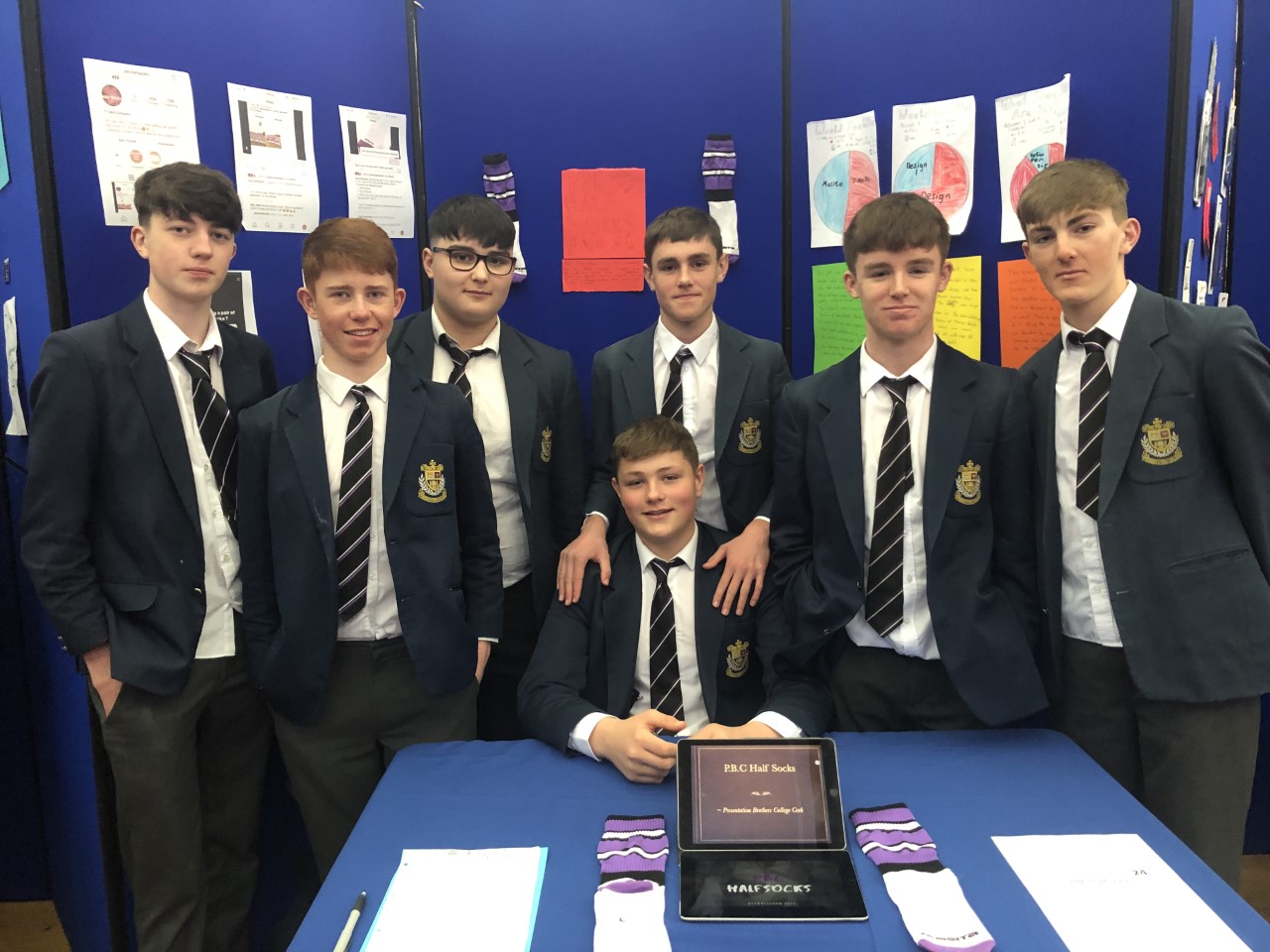 Enterprise Education 
Could you be Ireland’s next big Entrepreneur?
Enterprise Trade Fair Press Launch
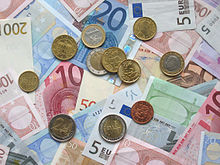 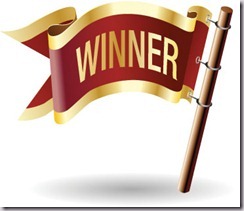 Enterprise Education
4. Scientific investigation
Building on the success of reaching a national Final !
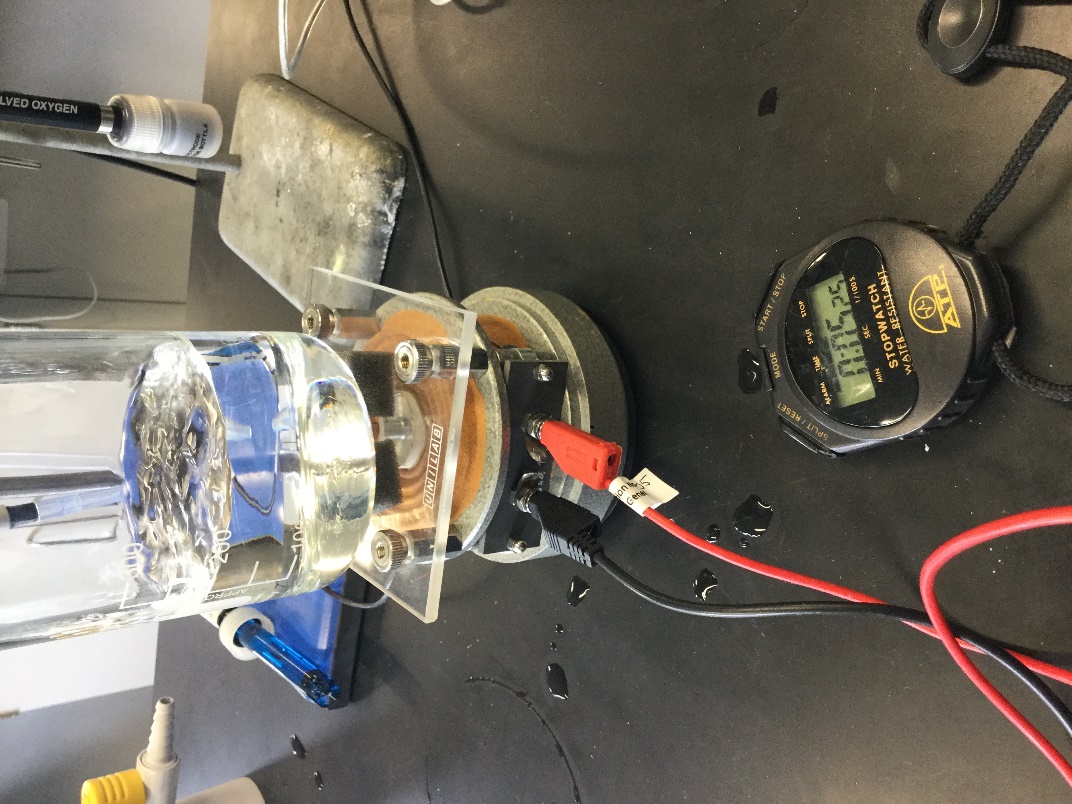 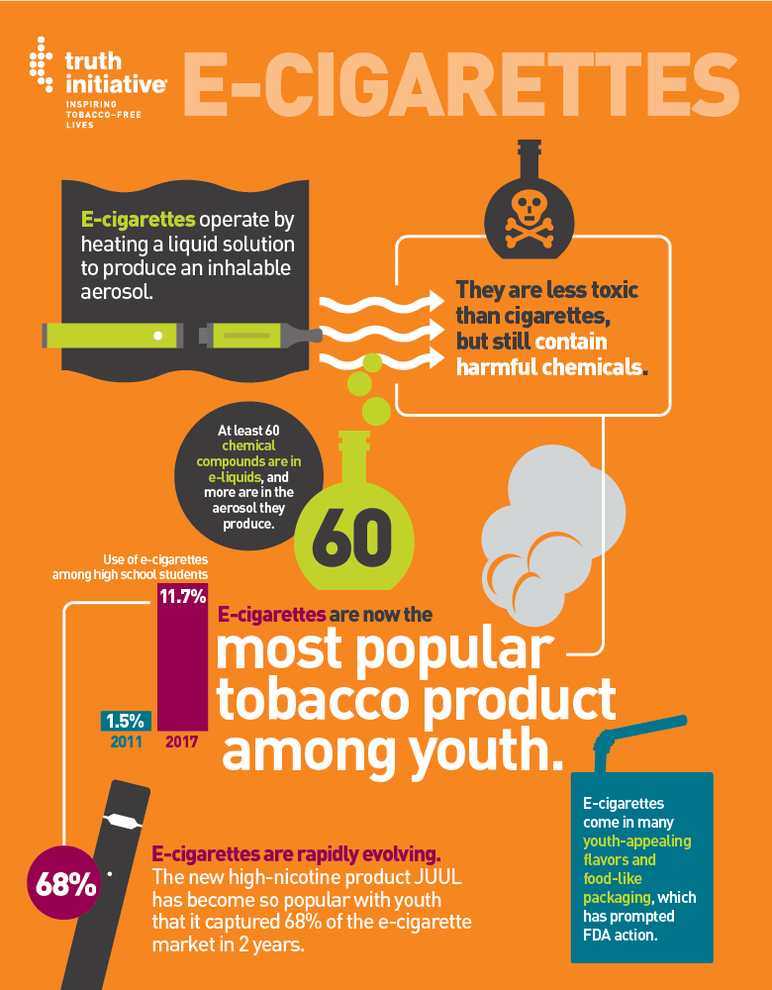 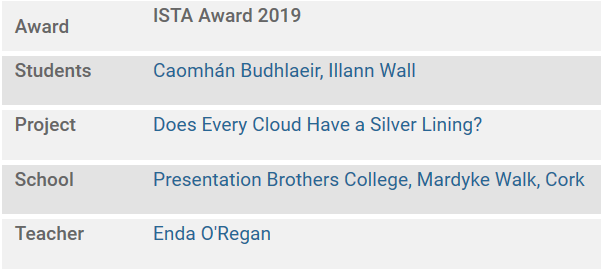 We have a  well resourced module supported by Scifest
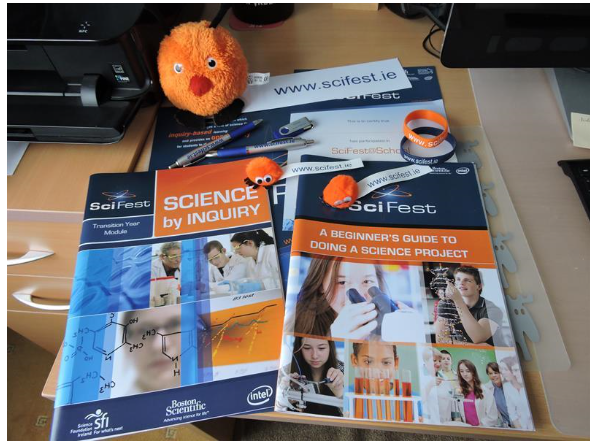 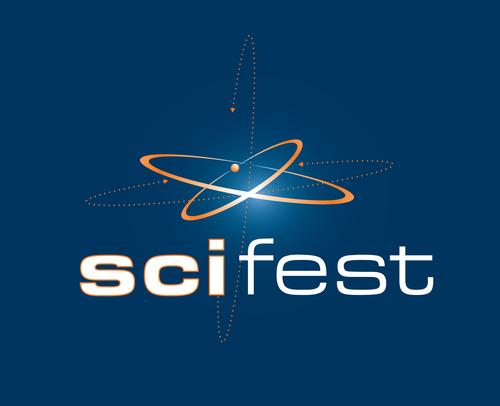 Carrying out experiments
Observing the results
Publishing your results
Rejecting
Forming a theory
WHERE THE SCIENTIFIC METHOD IS FOLLOWED
Making observations
Forming a hypothesis
Accepting
www.scifest.ie
© Sheila Porter – SciFest@School
Students design and carry out their own experiments
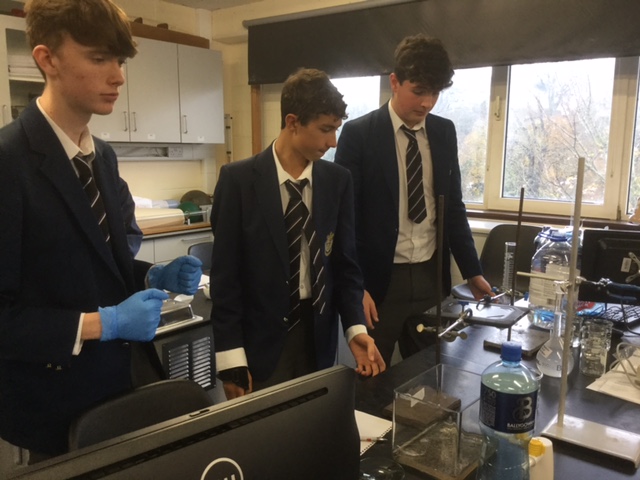 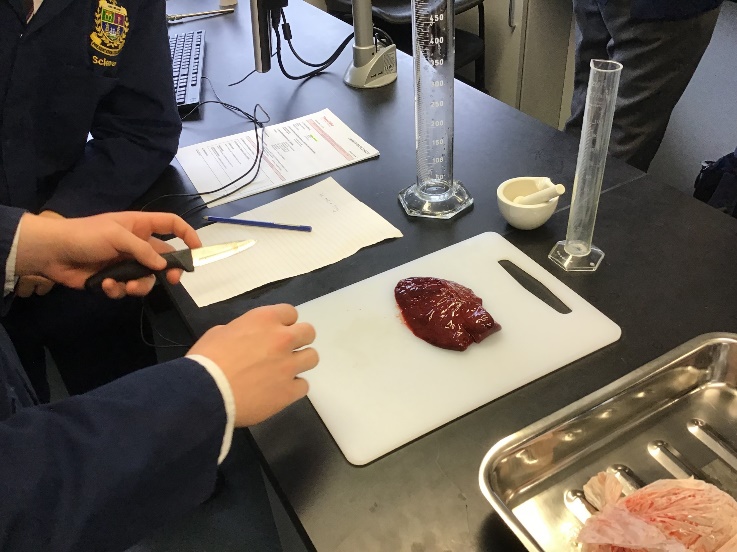 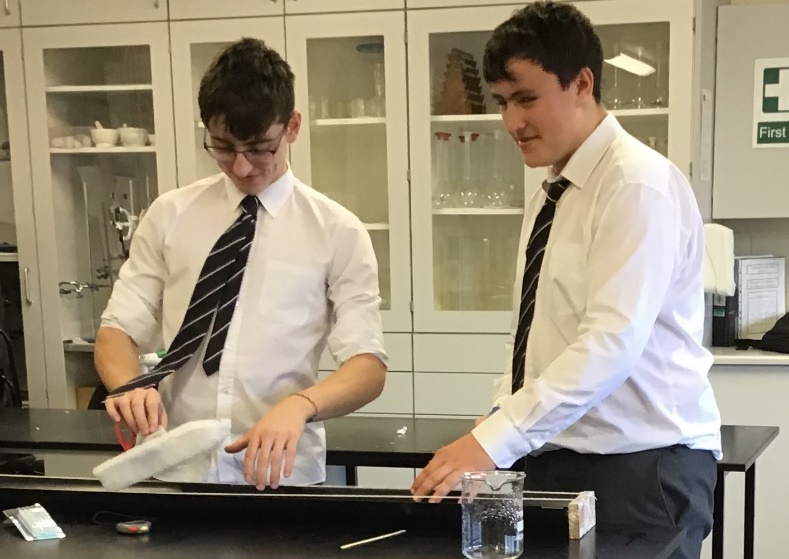 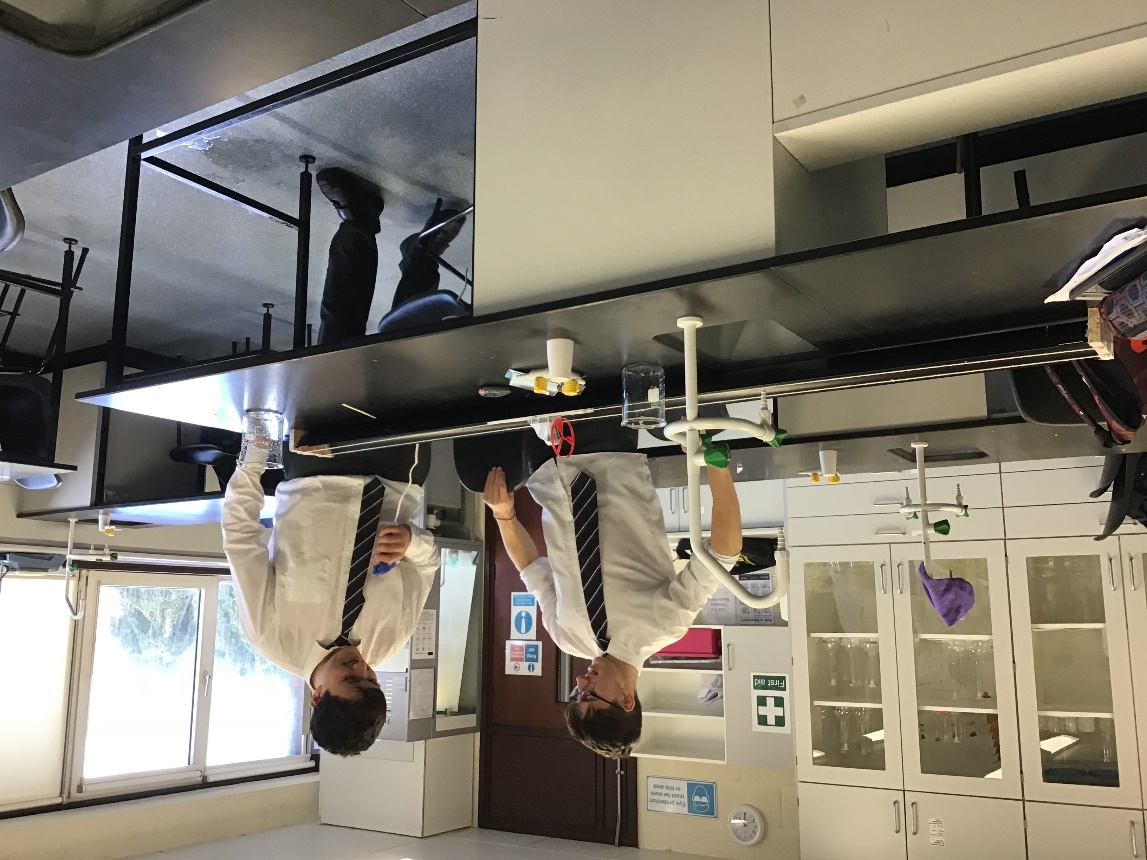 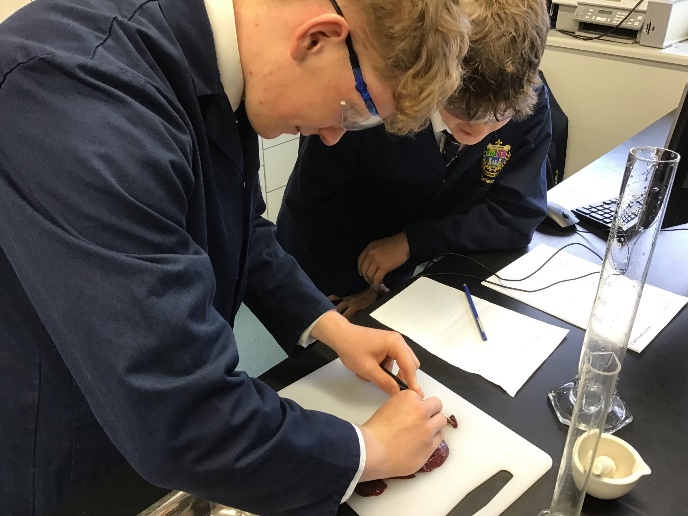 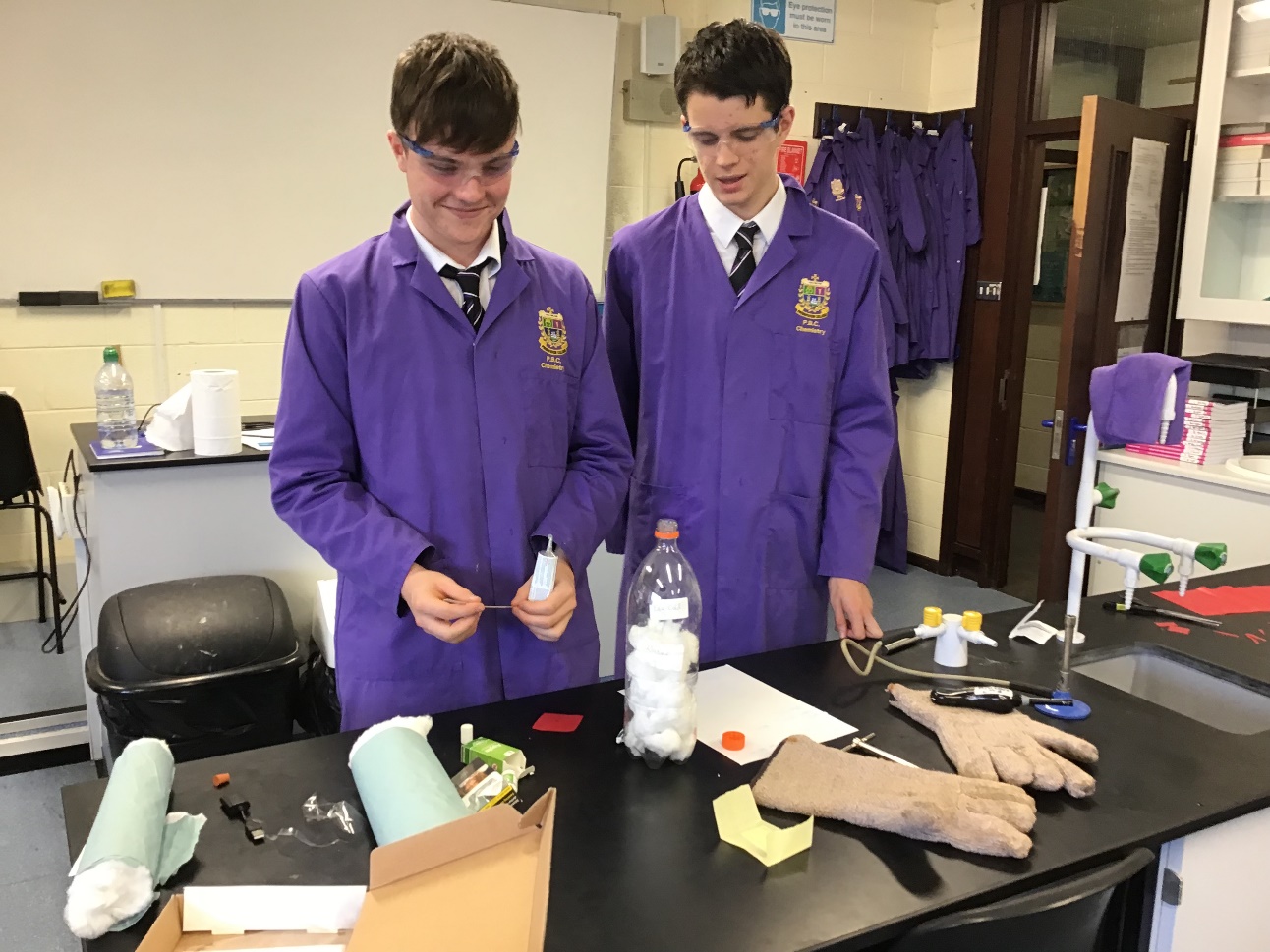 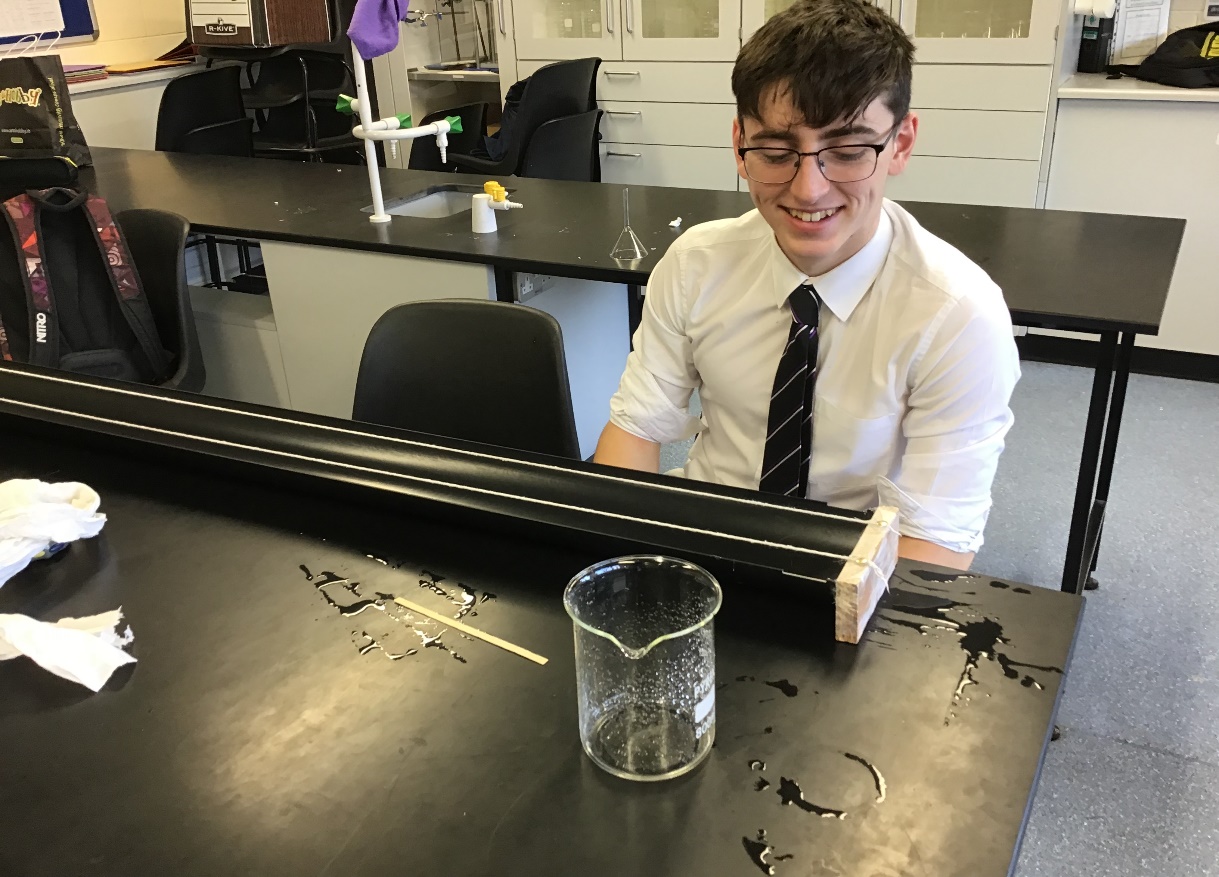 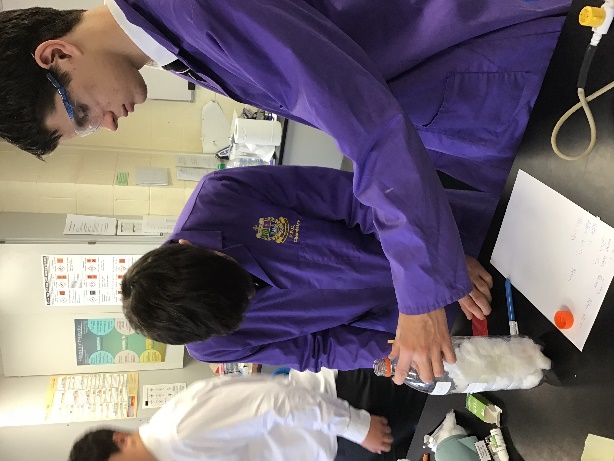 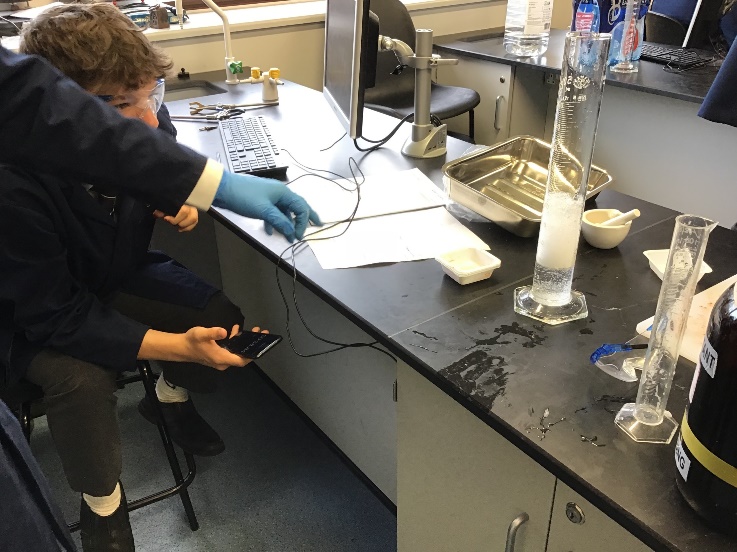 Communicate them with the scientific community
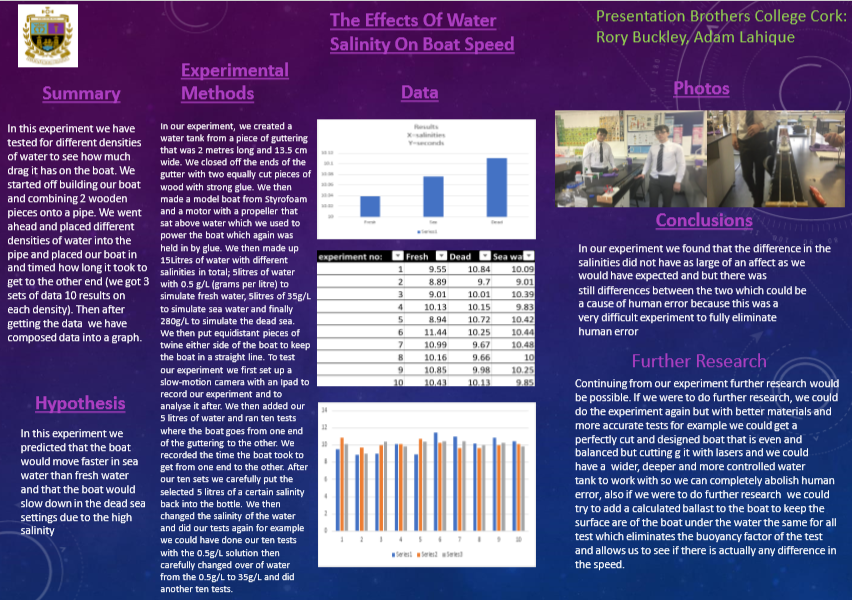 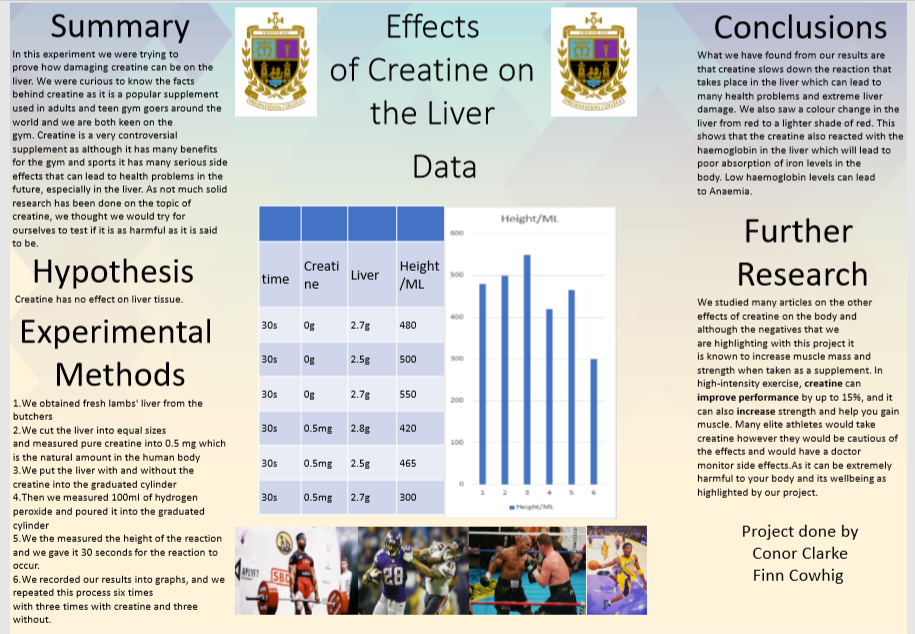 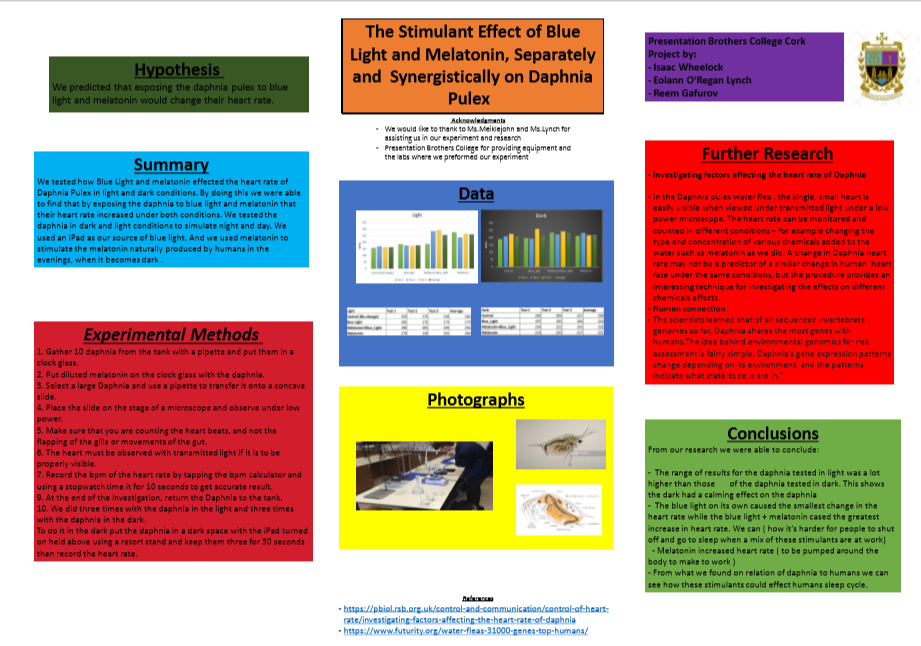 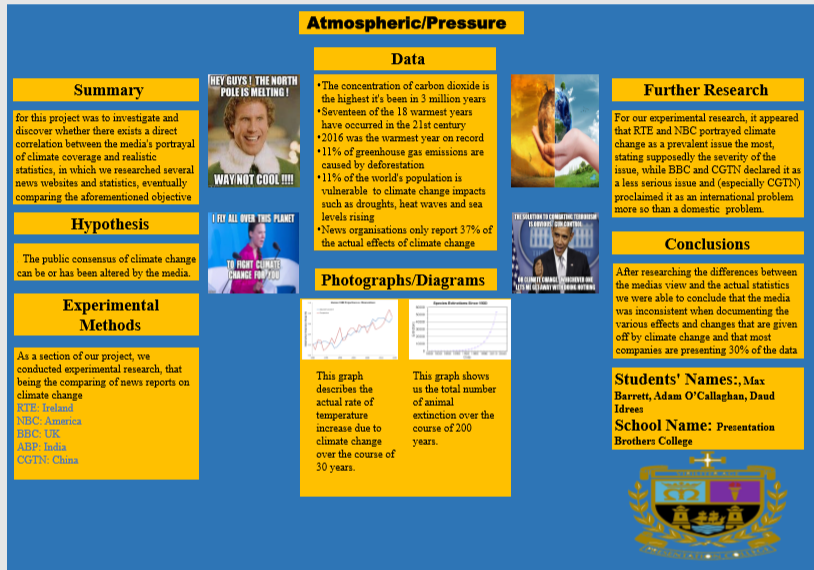 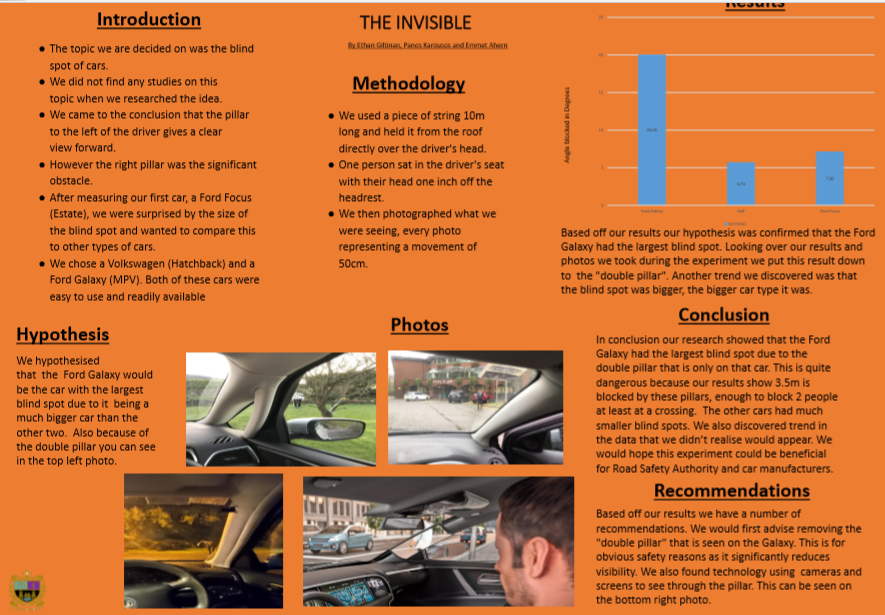 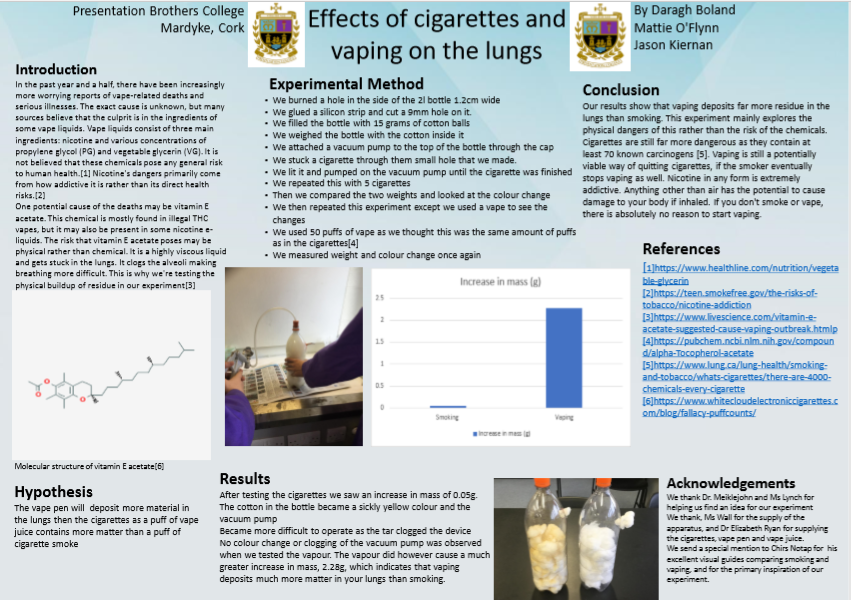 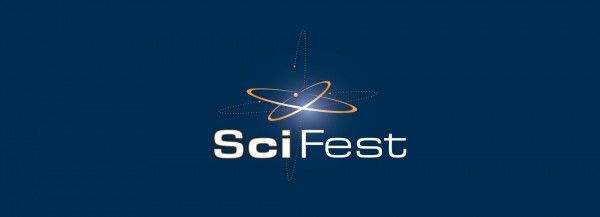 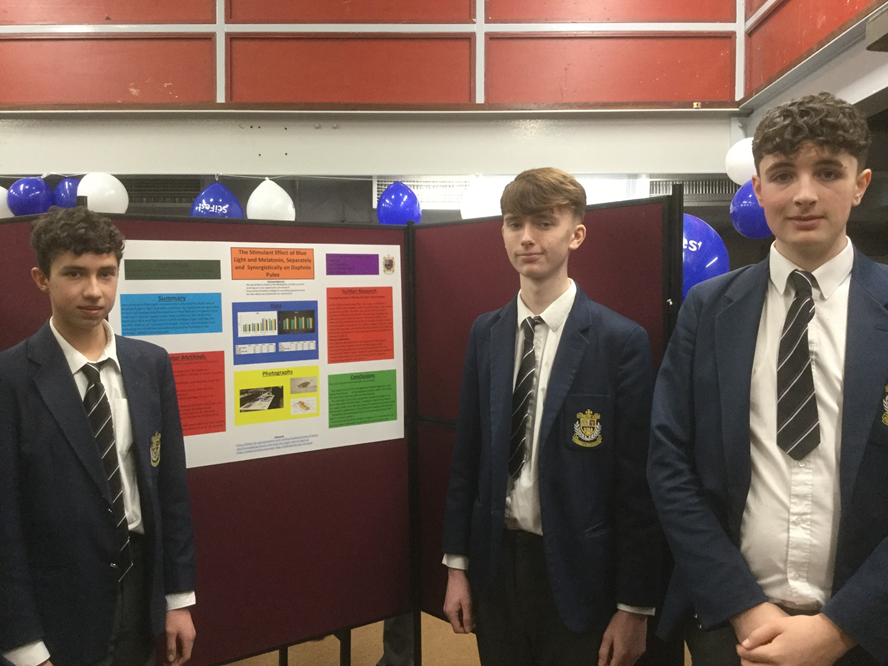 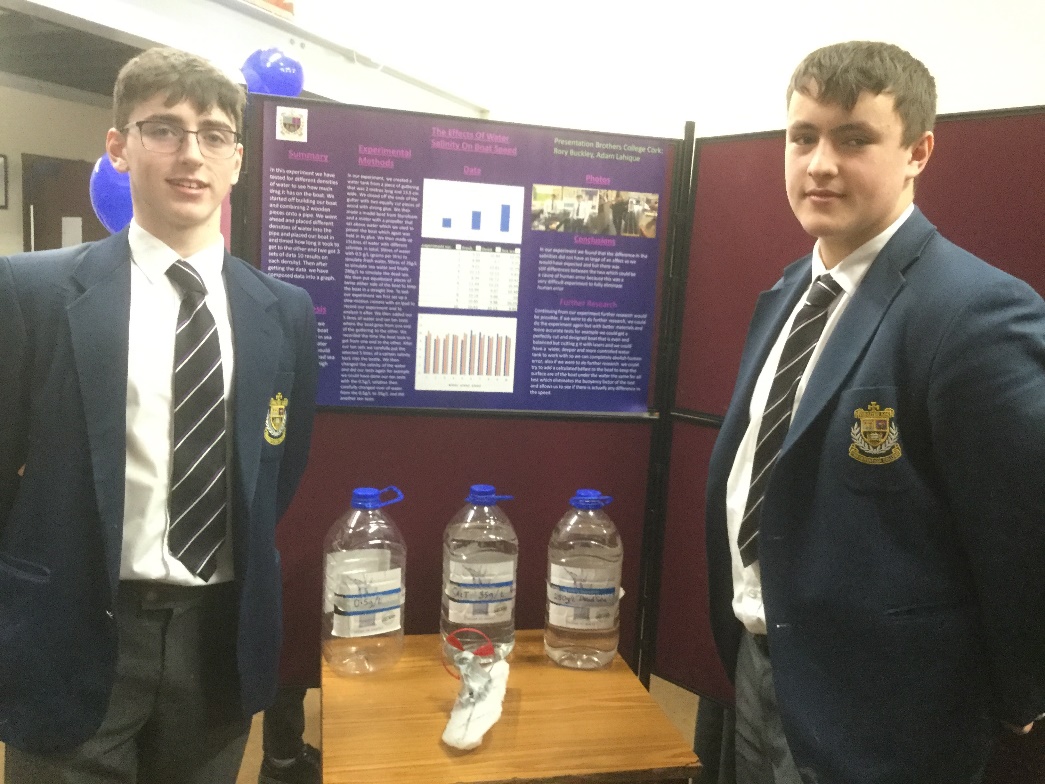 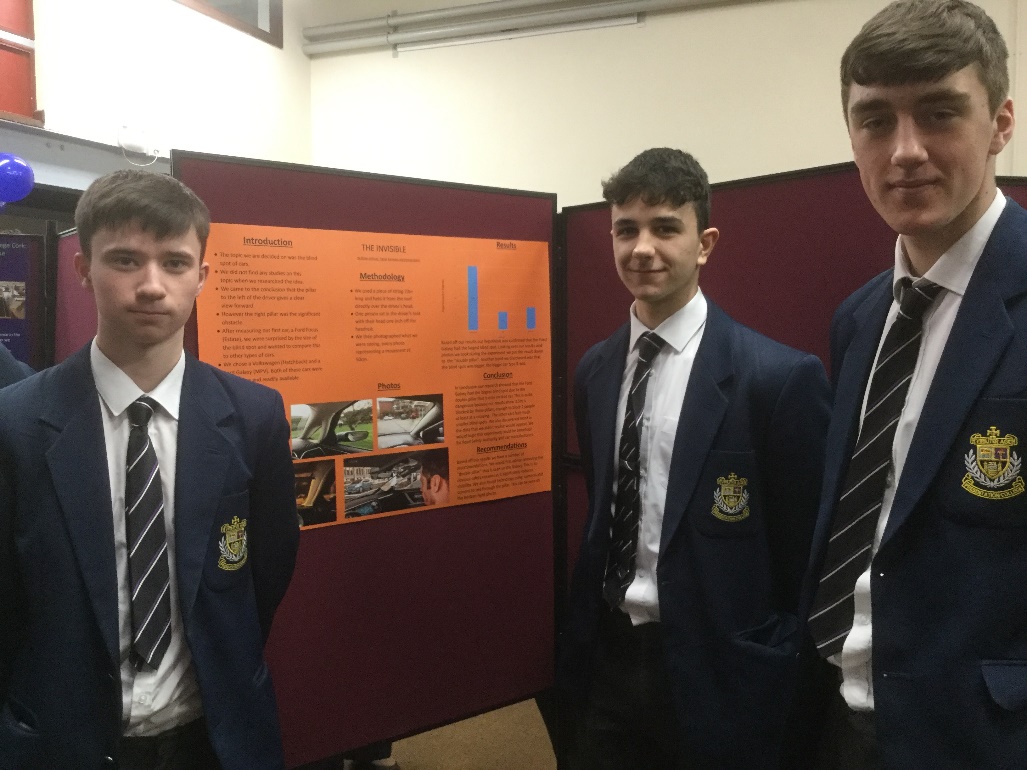 In PBC
5.  What a Japanese TY class is like:
A double, usually once a week. The class will vary and adapt to the needs of the students, a bit of language and culture interspersed with activities, games and crafts.
Events: All Ireland Japan Quiz – end of January, especially for TY students.
Visit to a Japanese restaurant, spring term.

Below is an embedded video, please enjoy.
https://www.youtube.com/watch?v=WLIv7HnZ_fE&t=3s
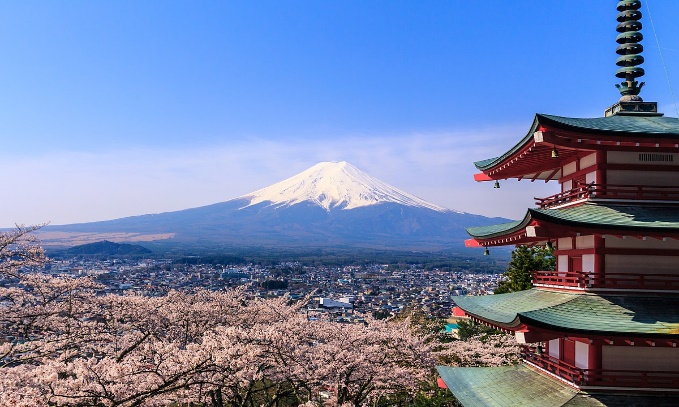 Japanese Module
Japanese TY Group
Japanese
Congratulations to our TY Japanese Quiz team on their victory in the All Ireland and to their teacher Ms Rhonda Tsu Lambe
6. Journalism & Radio
This is a very exciting course and well worth consideration
Press Pass is designed specifically to enable students to learn all about newspapers and the writing, analysis, preparation and photography involved in putting one together.
Students will become familiar with the five language types which form the basis of study for Leaving Certificate English Paper 1 in a very practical way: languages of Information, Argument, Narration, Persuasion as well as the Aesthetic Use of Language.
It is envisaged that students will visit the offices of The Irish Examiner and spend some time with editing and sub-editing staff to see how a daily newspaper is produced.
Students will have an opportunity to focus on current issues, current affairs, current trends and creative writing ; they will be expected to write, edit and produce a school magazine
Radio is a new addition where students look at Radio production and online media
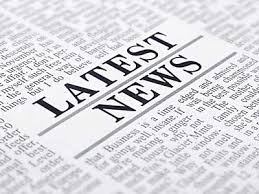 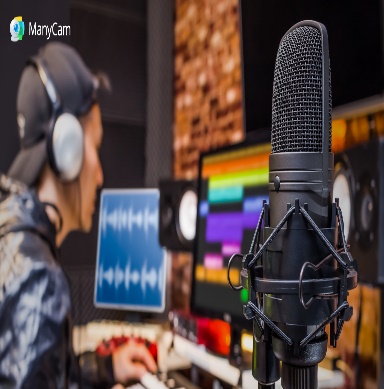 7. Young Social Innovator
The Social Innovation Action Programme is a youth led, team based, action focused programme for young people. Working in teams, social innovators are challenged to identify a social issue affecting them, their communities or wider society and to come up with and implement creative solutions. Each year, thousands of young people throughout Ireland tackle issues such as equality, poverty, exclusion, human rights, safety and the environment.
If you are interested in politics and changing your world then this is the module for you!
For a greater understanding visit the YSI website 
Click here to View YSI Website
Half Year Modules
1. Half Year Barista & Culinary Skills
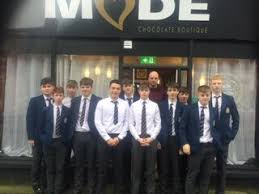 This is a high demand module however there are only 
      12 places available.
This a half year module and places will be offered again in January
There is a course fee of €80 euro and this covers ingredients for the meals being created by the boys. ( which they get to eat )
The €80 also covers exam fees for the level 1 Barista qualification, this qualification is an internationally recognised qualification.
This is an off campus module which takes place in Mode Café on Washington Street.
2. Photography
Please see the attached PowerPoint for an overview of the photography Module
3. Chinese
Module Objective: This Chinese module for Transition year is based on HSK level 1, learner centred, and aims to enable TY students to reach basic levels in speaking, listening and reading Modern Standard Chinese (MSC), and it also develops their perceptual training skill in order to perceive Chinese tones. In addition, it promotes their cultural and intercultural awareness, and stimulates them to plan and evaluate their progress in learning MSC in the future.
This course is run by the UCC Asian studies department in conjunction with  Chinese - Teaching Chinese to Speakers of Other Languages (MATCSOL)team, UCC Centre for Chinese Studies.  Certified Course
Course features: Total Hours 48, Total Units: 12.
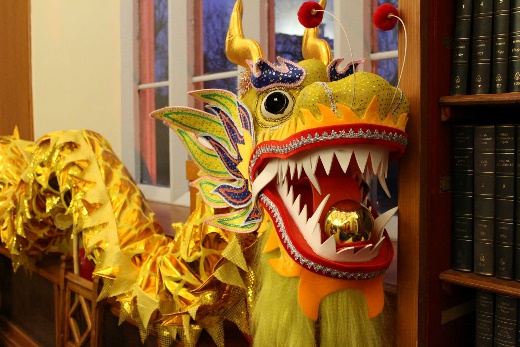 Chinese
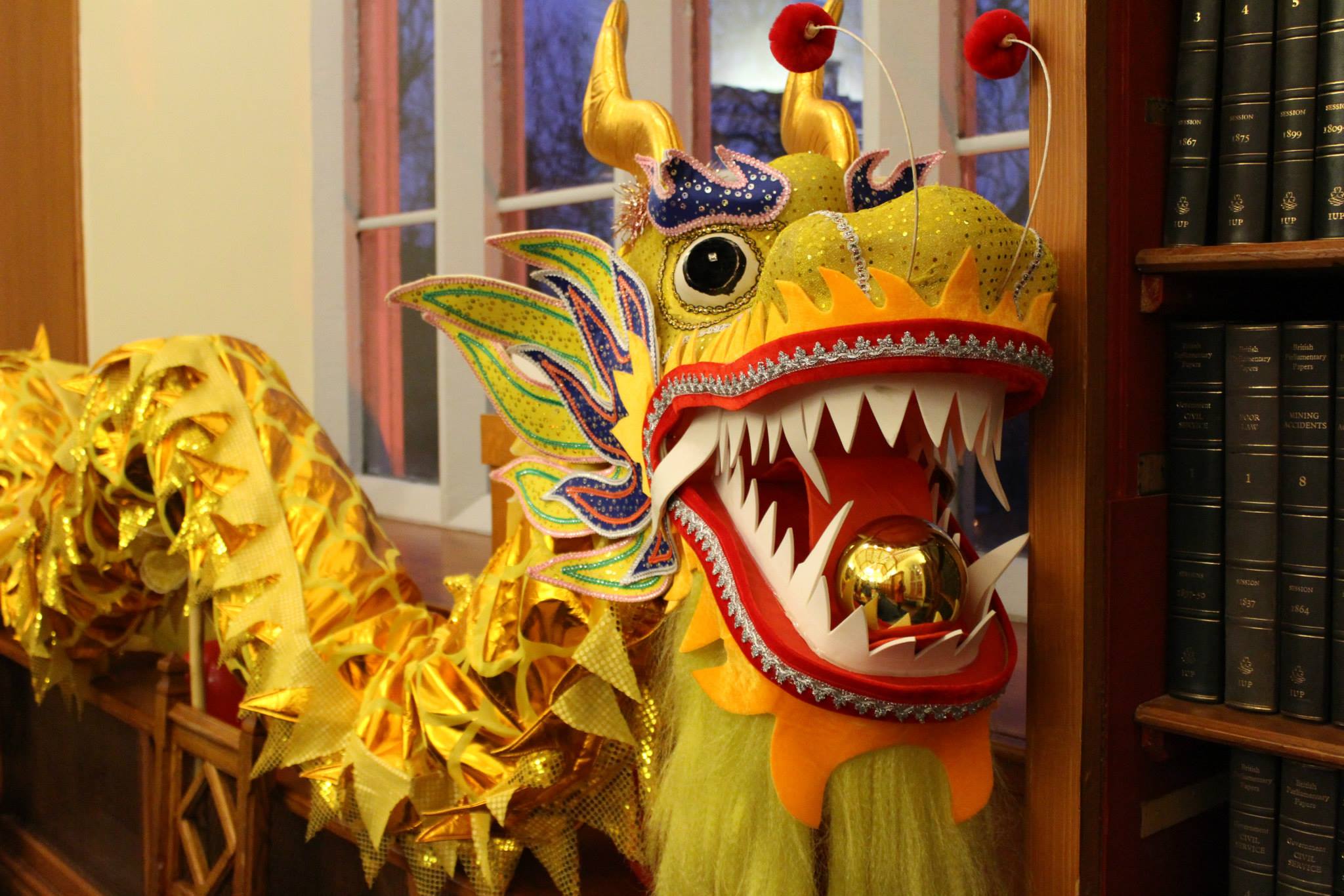 Unit 1: Personal greetings
Unit 2: Exchange certain personal information
Unit 3: Family and hobbies
Unit 4: Sharing information and daily life 
Unit 5: Time and birthday.
Unit 6: Weather, location and transportation.
Unit 7: Chinese New Year and going out for a Chinese meal.
Unit 8: Going shopping.
Unit 9: Looking for places and making phone calls.
Unit 10: Quantification
Unit 11: Out of class time.
Unit 12:  Self-introduction in Chinese.
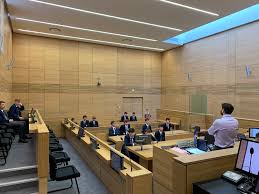 4 . Introduction to Law
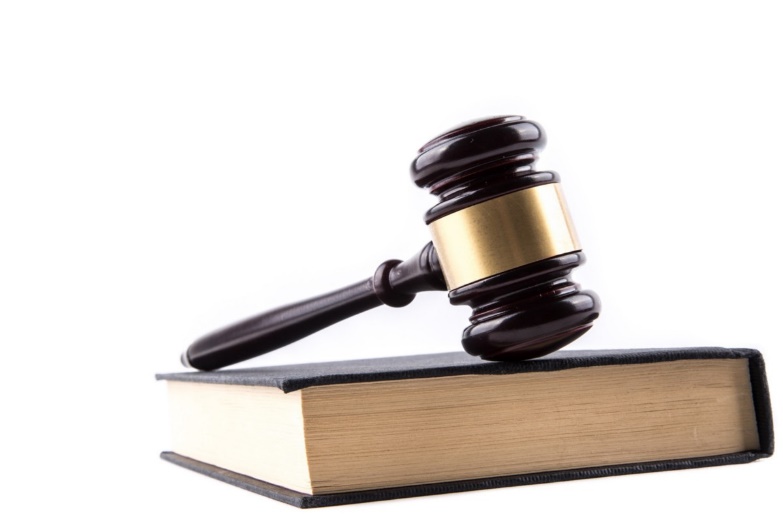 6. Video Analysis  for Sport
Practical use of applicable software’s in groups and individual learning 
Group work in identifying Key Performance Indicators (KPIs)
The use of camera equipment in a game\training environment (optional)
Presentation of short project in an aspect of play using KPIs 
Work with senior teams in all sporting codes ( GAA, Rugby, Cricket, Soccer)
Live game analysis experience (if possible)
Apply what you learn to your favorite sport
This is a UCC Mardyke Arena certified course.
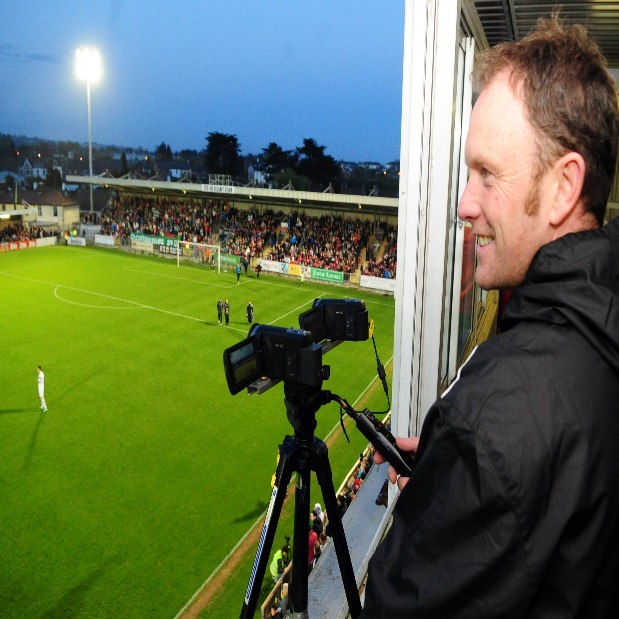 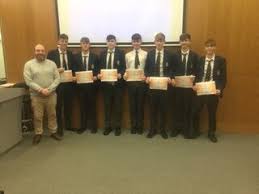 7. TY Survive and Save, and Life Support Module
The Survive and Save programme is a lifesaving awards programme

The awards are challenging but fun to complete and they are arranged into Bronze and Silver levels to ensure that you continue to develop your 
    lifesaving skills as you progress through the
    awards.
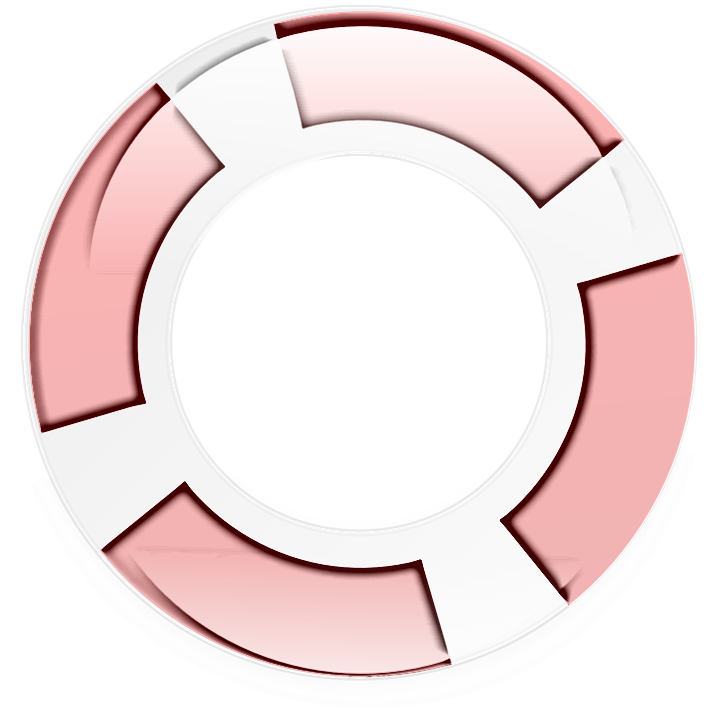 Skills acquired
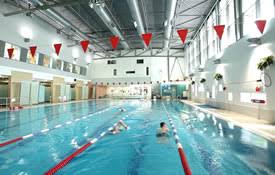 Life Support covers the basics of how to
What’s covered in the award syllabus?
Optional First aid:
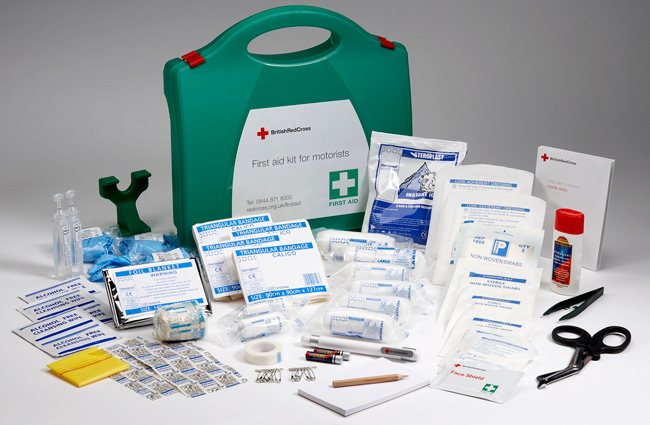 8. Rugby Coaching & Refereeing  Module
TY Coaching Module
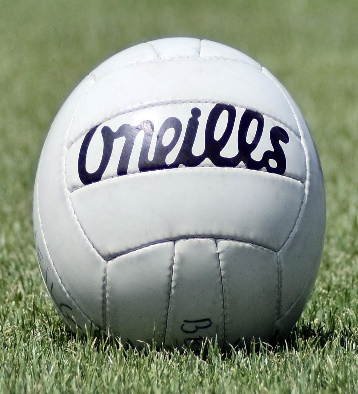 9. International Computer Driving License Module
BENEFITS OF ICT SKILLS FOR PBC THROUGH ICDL
ICDL
ICDL
ICDL
NCCA Longitudinal Study
TY students achieve on average 26 points more in the Leaving Certificate than those candidates who have not participated in TY 
Repeat students only gain by an average of 5 points
TY candidates are more likely to be ‘educationally adventurous’
www.ncca.ie
Overview
Return to School
We will hold an Assembly and Information Session for TY Students on their Return to School in the Autumn
REMEMBER  !!!
You son will only get out of transition year what he puts into TY. He should explore every option available
Expectation to contribute and to work hard
Treat everyone with the respect and dignity they deserve
This is the start of a 3 year cycle that will lead to success in the Leaving Cert
Let their talents shine
Enjoy the year